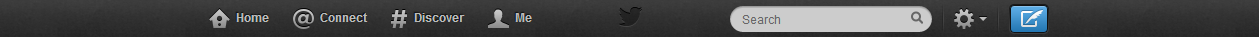 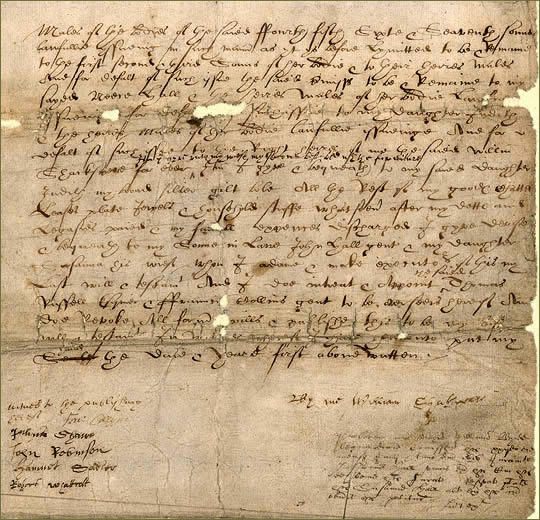 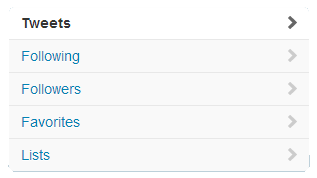 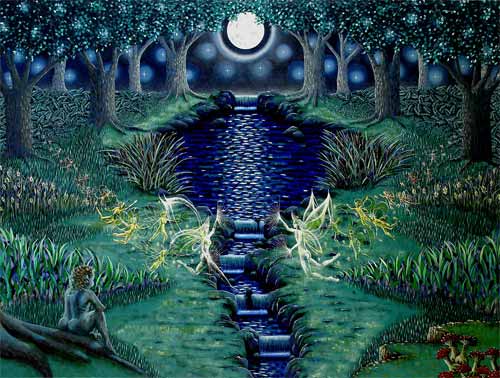 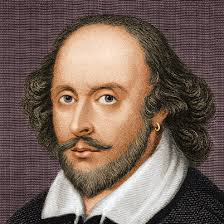 William Shakespeare
@willyshakes
Writes the occasional story and poem
London, UK – http://www.thebard.com
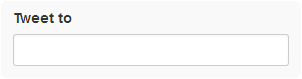 William Shakespeare
@willyshakes
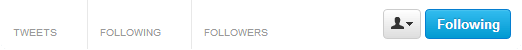 14,234
5,321
3,445,234
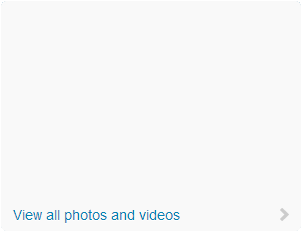 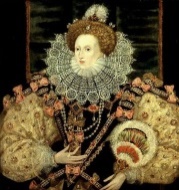 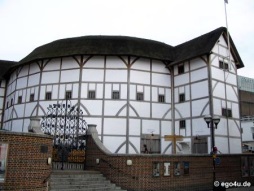 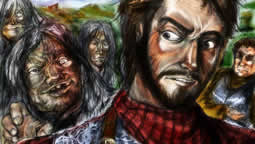 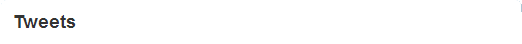 William Shakespeare @willyshakes	          3m
@QueenLizOne I hope you’ll like my latest work
William Shakespeare @willyshakes	          3m
@QueenLizOne I hope you’ll like my latest work
William Shakespeare @willyshakes	          3m
@QueenLizOne I hope you’ll like my latest work
William Shakespeare @willyshakes	          3m
@QueenLizOne I hope you’ll like my latest work
William Shakespeare @willyshakes	          3m
@QueenLizOne I hope you’ll like my latest work
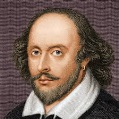 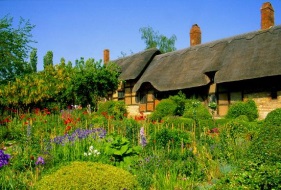 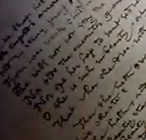 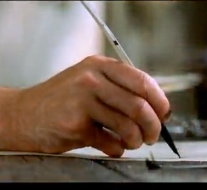 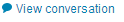 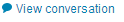 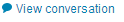 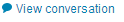 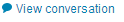 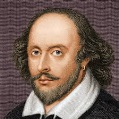 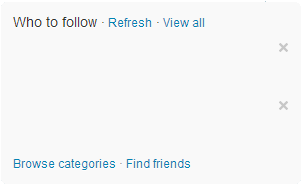 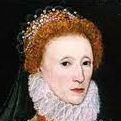 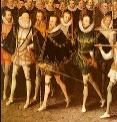 Queen Elizabeth I @QueenLizOne
Followed by TheSheriff and others
Follow
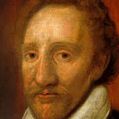 James Burbage @TheBurbs
Followed by Blackfriars and others
Follow
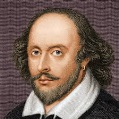 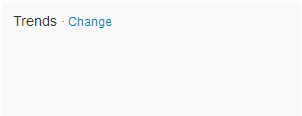 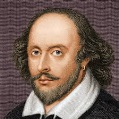 #theplague
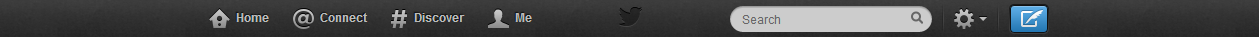 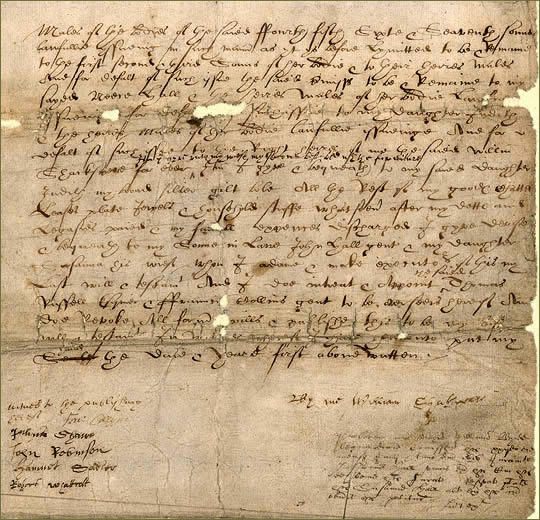 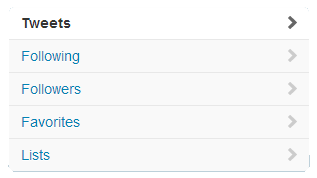 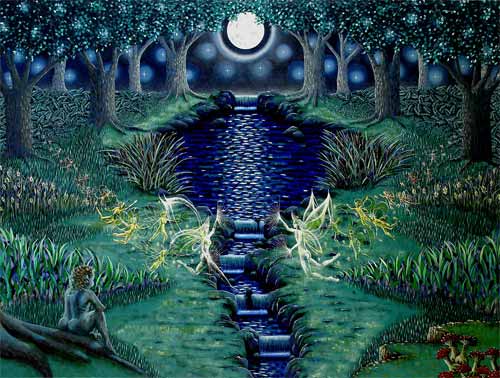 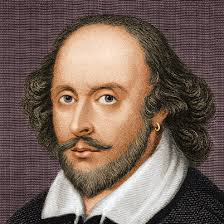 William Shakespeare
@willyshakes
Writes the occasional story and poem
London, UK – http://www.thebard.com
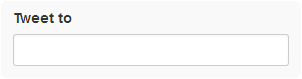 William Shakespeare
@willyshakes
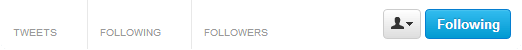 14,234
5,321
3,445,234
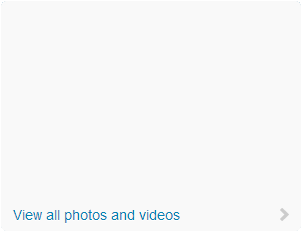 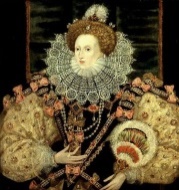 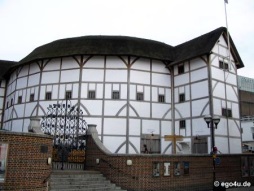 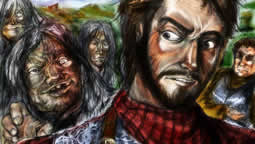 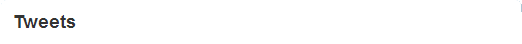 William Shakespeare @willyshakes	          3m
@QueenLizOne I hope you’ll like my latest work
William Shakespeare @willyshakes	          3m
@QueenLizOne I hope you’ll like my latest work
William Shakespeare @willyshakes	          3m
@QueenLizOne I hope you’ll like my latest work
William Shakespeare @willyshakes	          3m
@QueenLizOne I hope you’ll like my latest work
William Shakespeare @willyshakes	          3m
@QueenLizOne I hope you’ll like my latest work
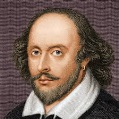 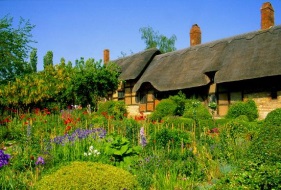 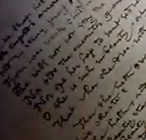 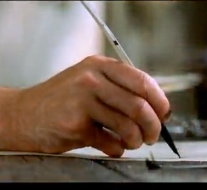 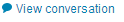 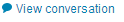 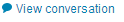 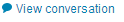 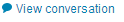 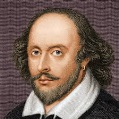 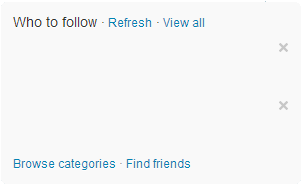 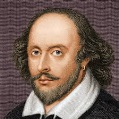 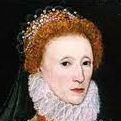 Queen Elizabeth I @QueenLizOne
Followed by TheSheriff and others
Follow
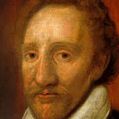 James Burbage @TheBurbs
Followed by Blackfriars and others
Follow
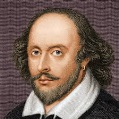 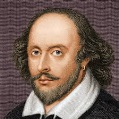 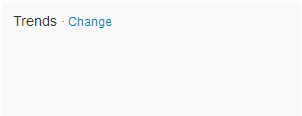 #theplague